Dealing with Non Uninform Memory Access
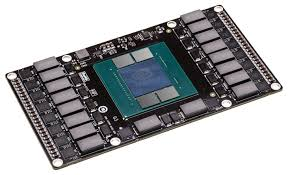 Claude TADONKI
MINES ParisTech – PSL Research University
Paris - France
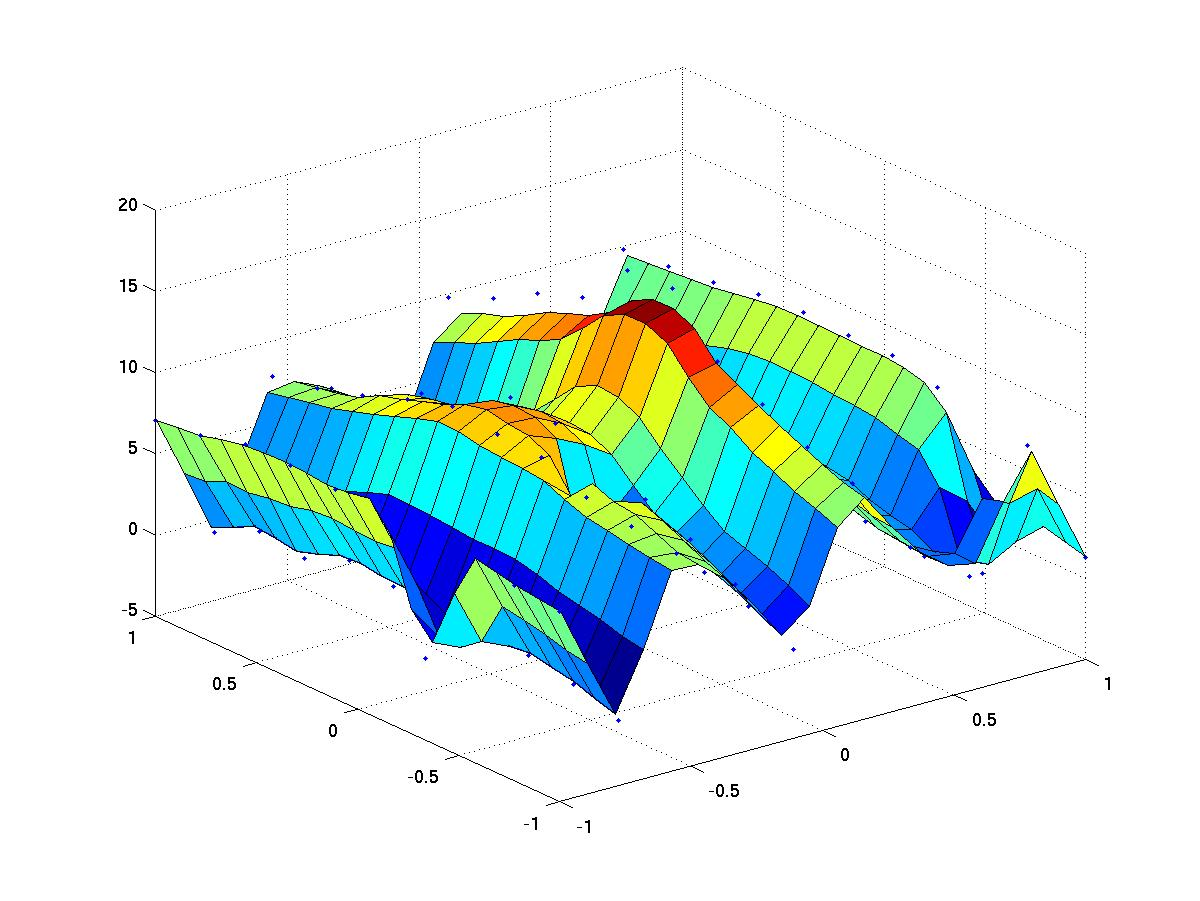 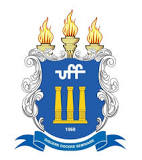 Universidade Federal Fluminense (Niteroi - Brasil) – May 15, 2019
Major Concerns with Manycores
Concurrent accesses to main memory
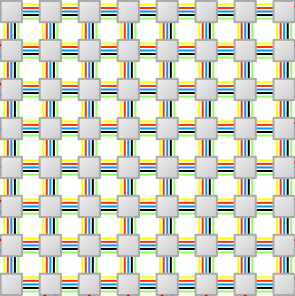 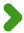 More complicated cache hierarchy & coherence
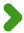 Threads scheduling (static and dynamic)
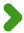 Energy & cooling
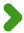 Fault tolerance
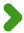 Manycores can be used as 
servers or as parallel computing machines
Non Uniform Memory Access (NUMA)
Claude TADONKI – UFF – Niteroi (Brazil) – May 15, 2019
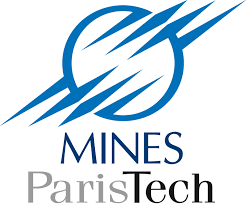 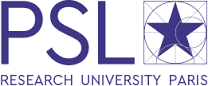 NUMA: Concept & Packaging
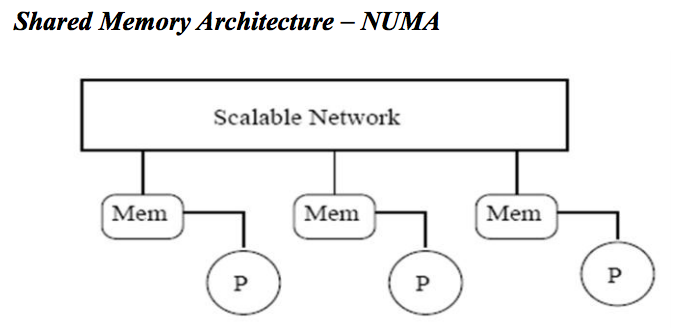 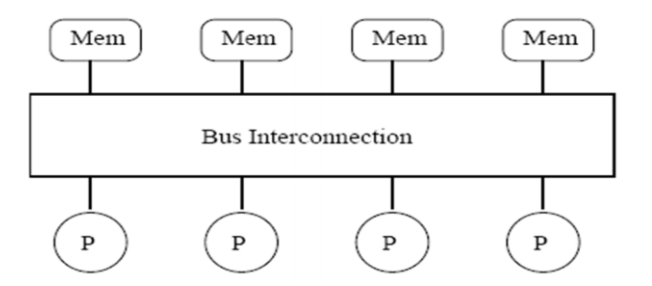 UMA
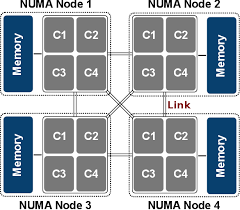 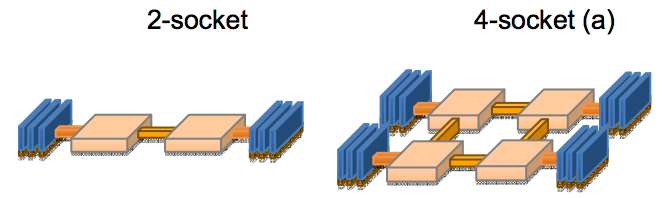 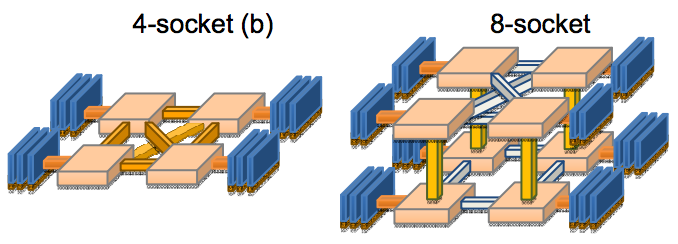 Yinan Li et al.
Non Uniform Memory Access (NUMA)
Claude TADONKI – UFF – Niteroi (Brazil) – May 15, 2019
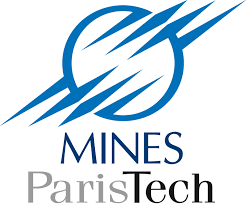 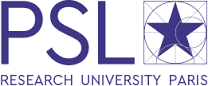 INTEL BROADWELL
Intel® Xeon® Processor E5-2699 v4
Released in April 2016
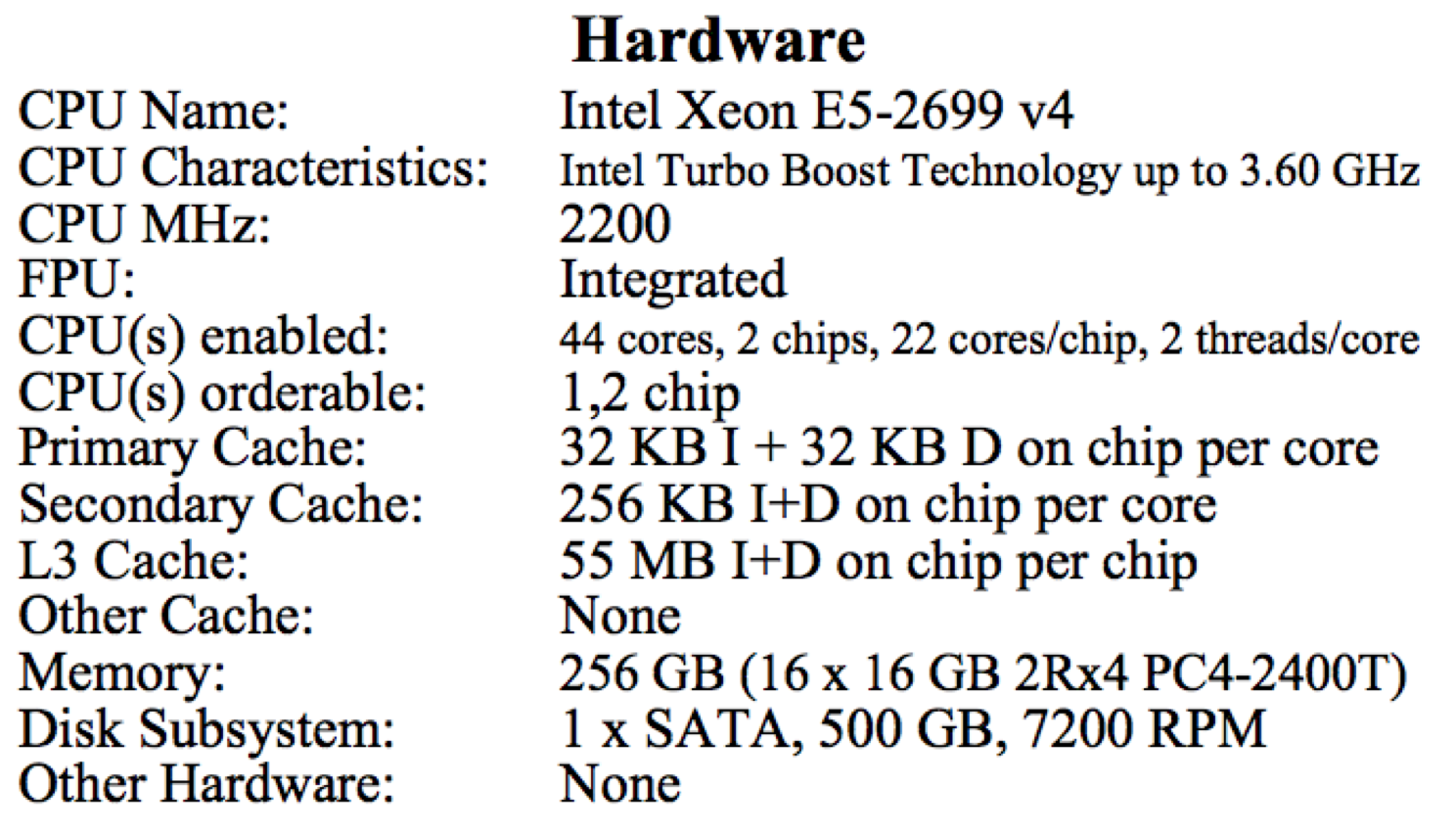 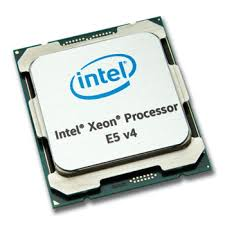 Each chip has 22 cores organized a 2 NUMA nodes
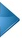 Each NUMA node has 11 cores
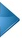 The processor has 2 chips, thus 2 x 2 = 4 NUMA nodes
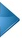 The total number of cores is 11 x 4 = 44
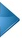 Non Uniform Memory Access (NUMA)
Claude TADONKI – UFF – Niteroi (Brazil) – May 15, 2019
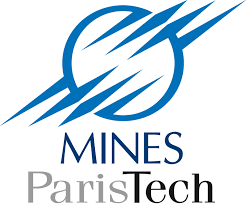 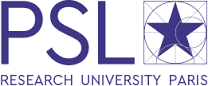 Why NUMA
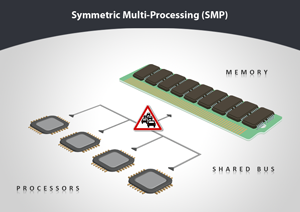 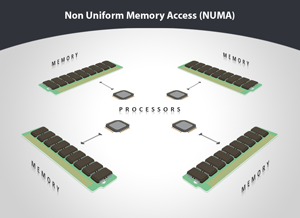 SMP has a certain level of serialization of concomitant  memory accesses
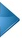 This serialization increases with the number of cores
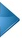 CPU operates considerably faster than memory accesses: memory wall !!!
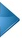 Applications with an intensive memory access will show very poor speedups.
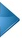 NUMA configurations are designed to alleviate the main memory contention
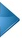 Non Uniform Memory Access (NUMA)
Claude TADONKI – UFF – Niteroi (Brazil) – May 15, 2019
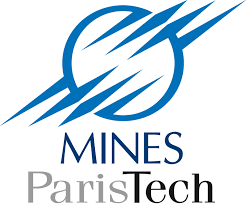 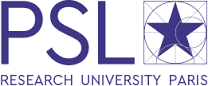 Analogy with a Supermarket
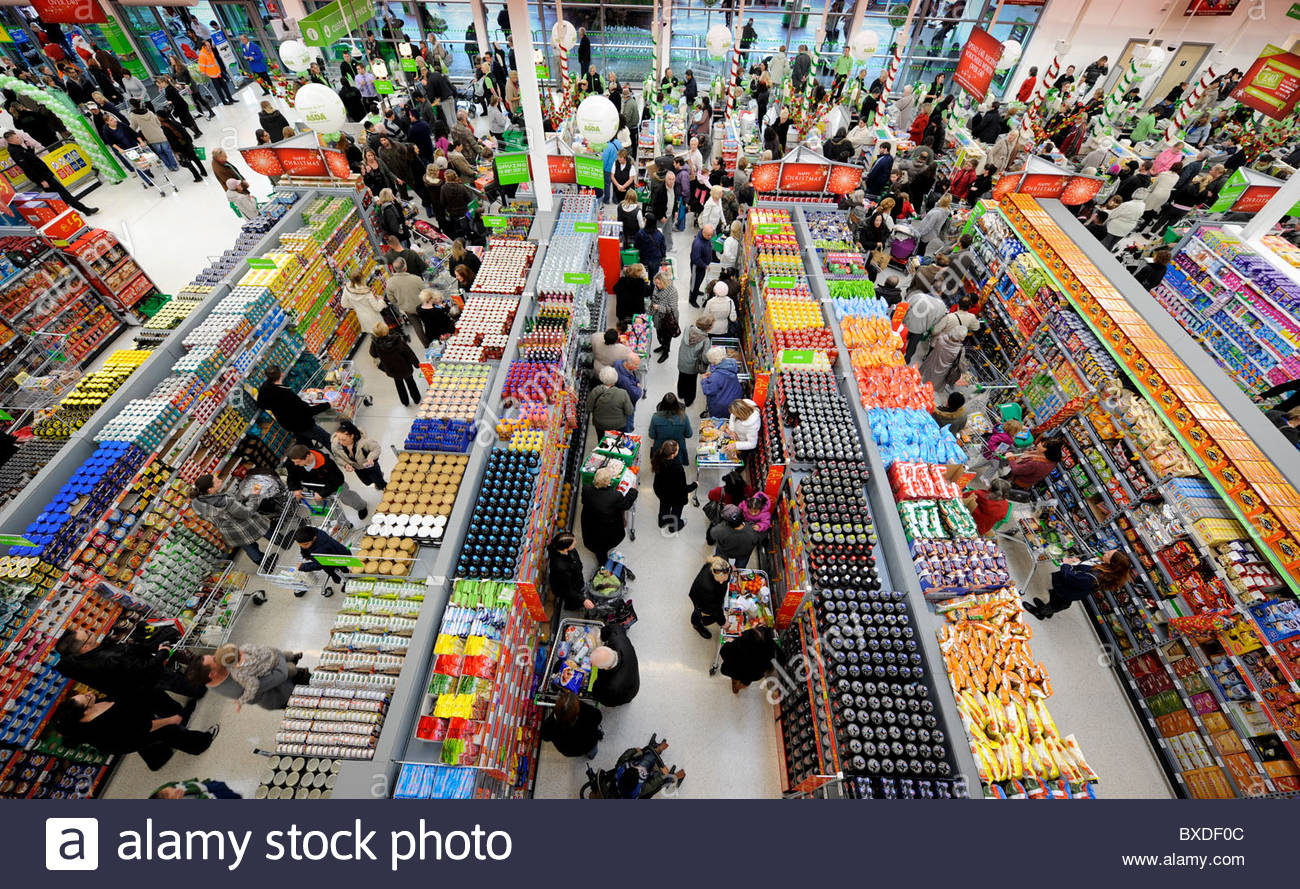 We fill our shopping basket if parallel (clients are completely independent)
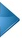 But we experience an unpleasant serialization at the checkout
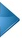 Non Uniform Memory Access (NUMA)
Claude TADONKI – UFF – Niteroi (Brazil) – May 15, 2019
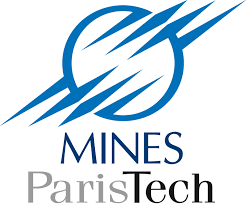 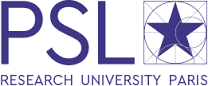 Getting the NUMA configuration
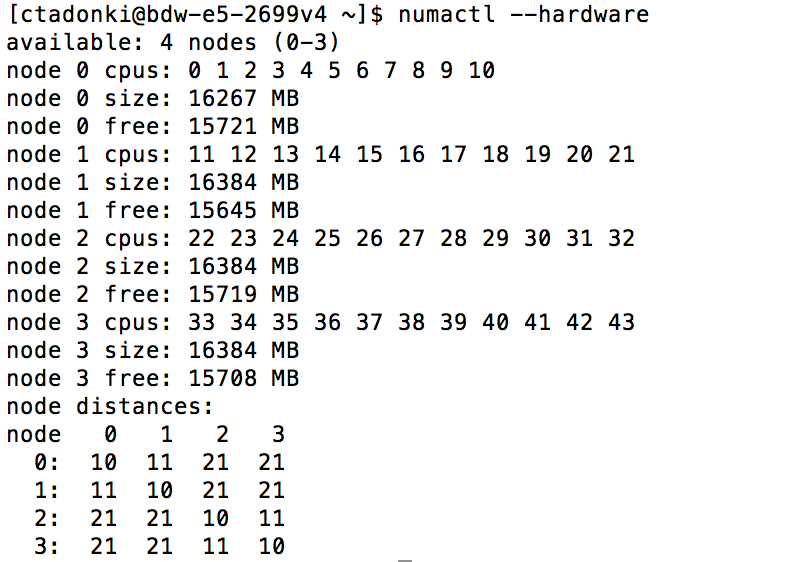 numactl is a utility which can be used to handle NUMA considerations
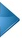 We can see that we have 4 NUMA nodes (0-3), each with 11 cores
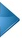 The node distances matrix helps to identify the NUMA topology
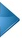 Non Uniform Memory Access (NUMA)
Claude TADONKI – UFF – Niteroi (Brazil) – May 15, 2019
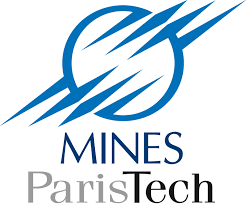 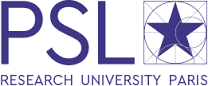 NUMA Unaware Case
Parallelization of Wilson-Dirac operator on a Broadwell-EP
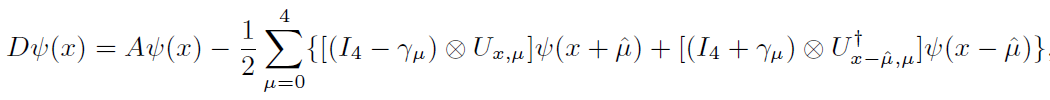 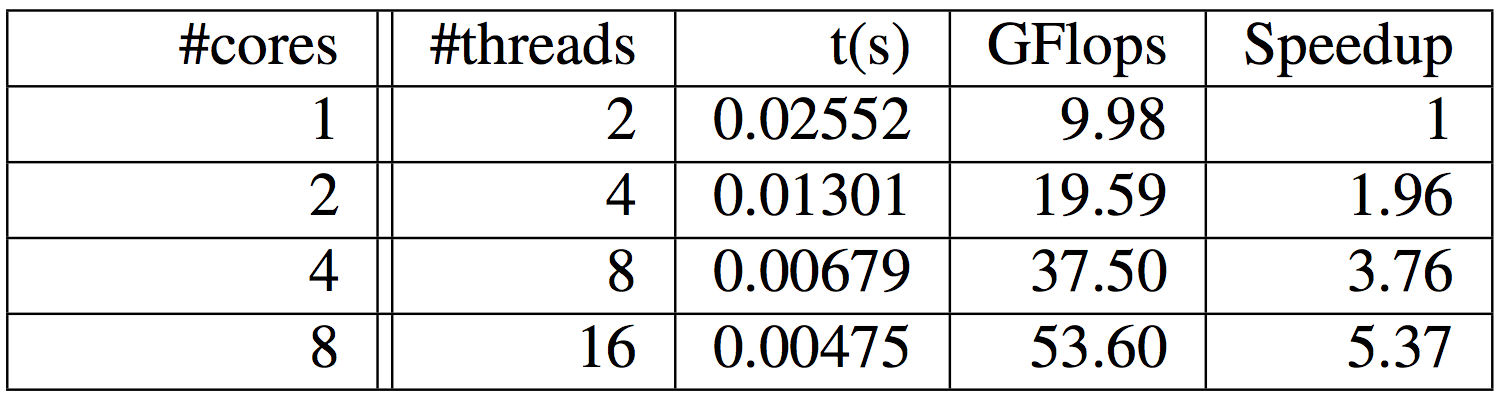 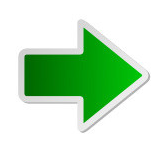 Good scalability within one NUMA node !!!
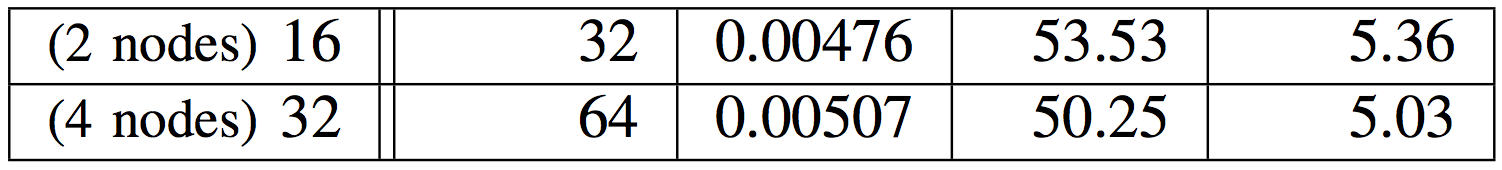 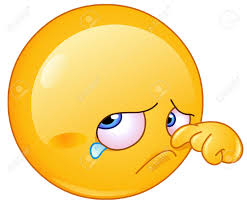 Non Uniform Memory Access (NUMA)
Claude TADONKI – UFF – Niteroi (Brazil) – May 15, 2019
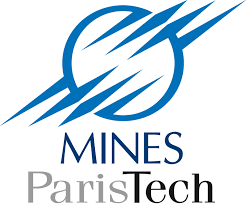 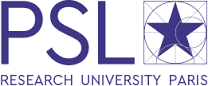 Summary of NUMA considerations
NUMA Nodes are connected with QPI links
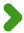 “Local accesses” are of course faster that “remote accesses”
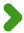 Links between NUMA nodes are potentially subject to heavy contention
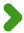 It is important to know the topology of the processor (memory and CPU cores)
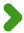 NUMA-unaware programs are likely to yield a noticeably poor scalability
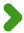 Memory allocations and thread binding to specific nodes can be controlled by the programmer
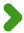 Non Uniform Memory Access (NUMA)
Claude TADONKI – UFF – Niteroi (Brazil) – May 15, 2019
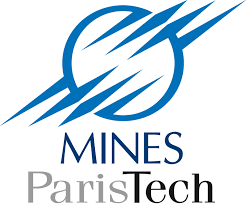 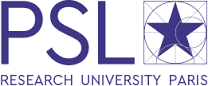 Programming & Managing NUMA
NUMA considerations can be handled within programs through libraries like libnuma
#include <numa.h>     All command start with the prefix numa_
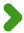 The library allow to
allocate memory on a specific node
ask to interleave an array on all NUMA nodes
check on which node a given memory space is allocated 
identified on which NUMA node a given core (logical id) belongs to
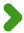 Such libraries should be used with flexibility in order to avoid portability issues
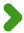 An efficient explicit management of NUMA considerations can improve scalability
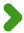 Non Uniform Memory Access (NUMA)
Claude TADONKI – UFF – Niteroi (Brazil) – May 15, 2019
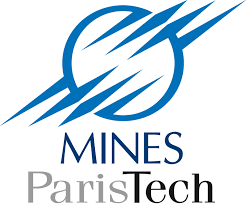 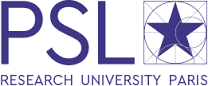 Programming & Managing NUMA
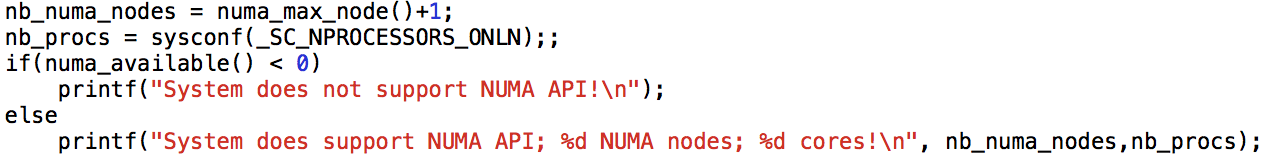 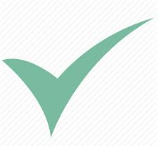 We can get the total number of NUMA nodes with numa_max_node() + 1
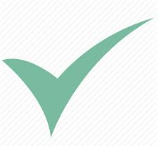 We can get the total number of cores with sysconf(_SC_NPROCESSORS_ONLN)
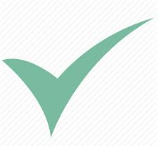 We can check if the system supports NUMA API with numa_available()
Non Uniform Memory Access (NUMA)
Claude TADONKI – UFF – Niteroi (Brazil) – May 15, 2019
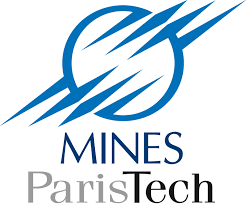 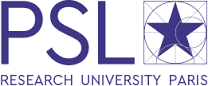 Programming & Managing NUMA
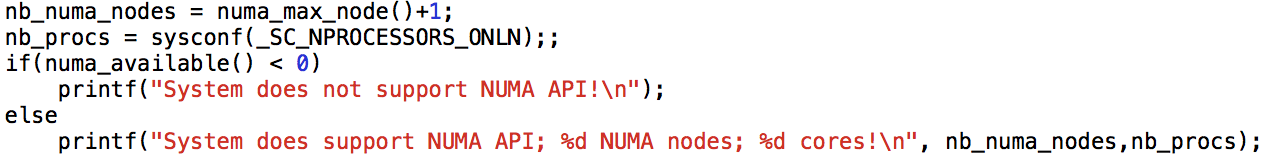 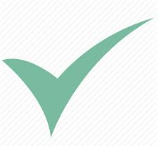 We can get the total number of NUMA nodes with numa_max_node() + 1
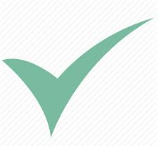 We can get the total number of cores with sysconf(_SC_NPROCESSORS_ONLN)
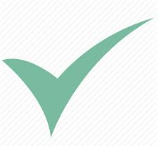 We can check if the system supports NUMA API with numa_available()
Non Uniform Memory Access (NUMA)
Claude TADONKI – UFF – Niteroi (Brazil) – May 15, 2019
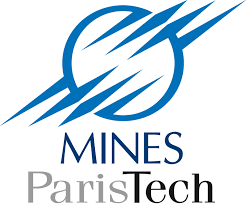 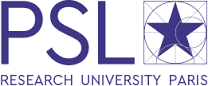 Programming & Managing NUMA
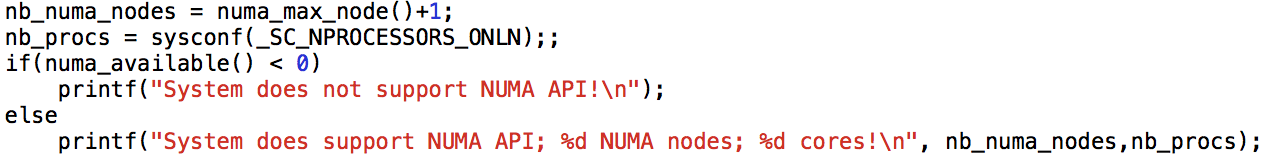 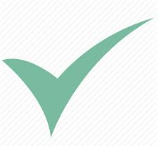 We can get the total number of NUMA nodes with numa_max_node() + 1
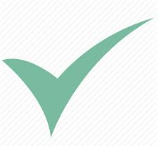 We can get the total number of cores with sysconf(_SC_NPROCESSORS_ONLN)
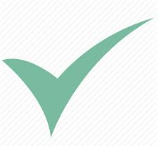 We can check if the system supports NUMA API with numa_available()
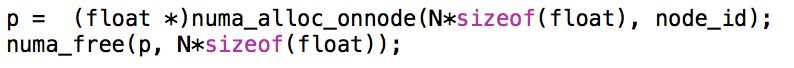 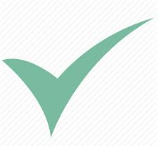 We allocate the memory on a specific node (node_id) using numa_malloc_onnode()
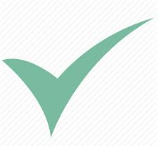 The memory allocated using numa_malloc_onnode() is released using numa_free()
Non Uniform Memory Access (NUMA)
Claude TADONKI – UFF – Niteroi (Brazil) – May 15, 2019
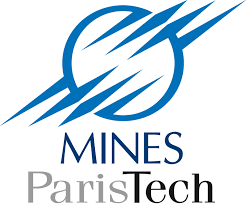 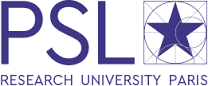 Programming & Managing NUMA
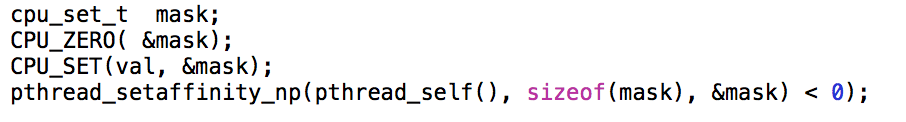 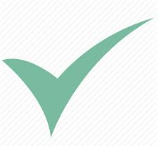 We can bind a thread to a specific core (using its id)
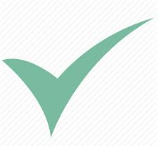 We should consider the global NUMA packaging when allocating a thread to a core
Non Uniform Memory Access (NUMA)
Claude TADONKI – UFF – Niteroi (Brazil) – May 15, 2019
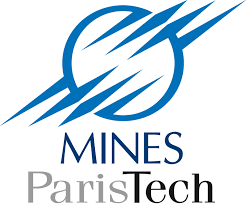 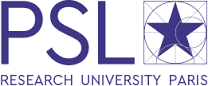 NUMA-aware Wilson-Dirac
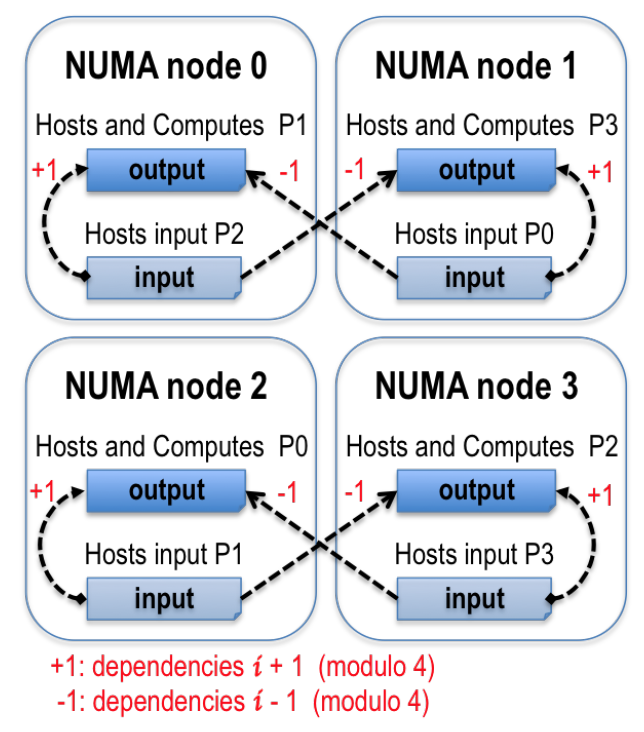 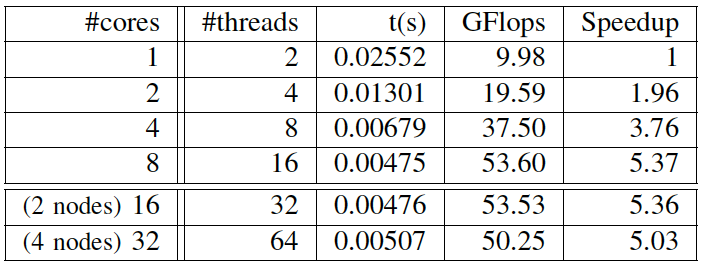 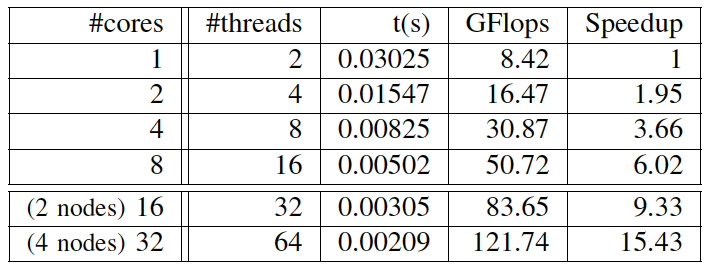 High Performance Computing and Simulation (HPCS) 2017 – Genoa (Italy)
Non Uniform Memory Access (NUMA)
Claude TADONKI – UFF – Niteroi (Brazil) – May 15, 2019
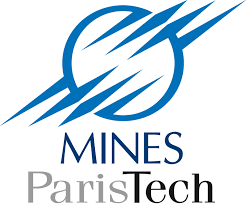 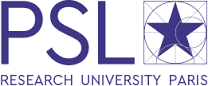 Harris Corner Detection
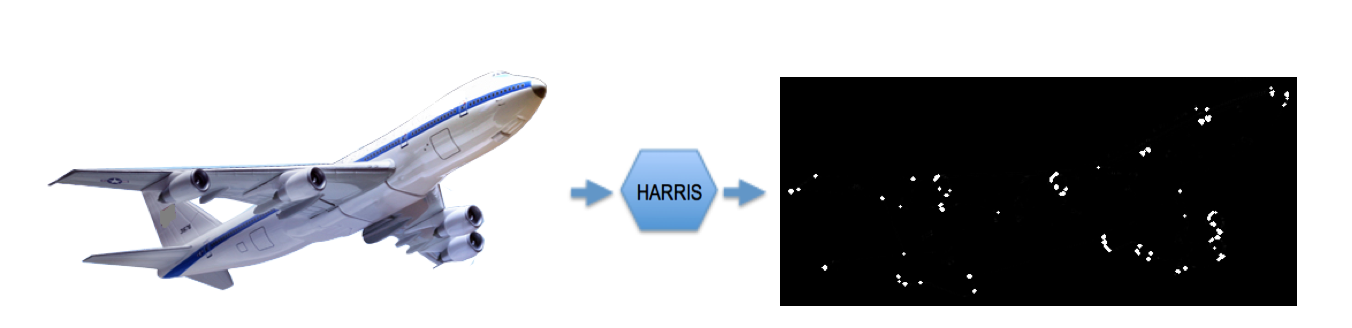 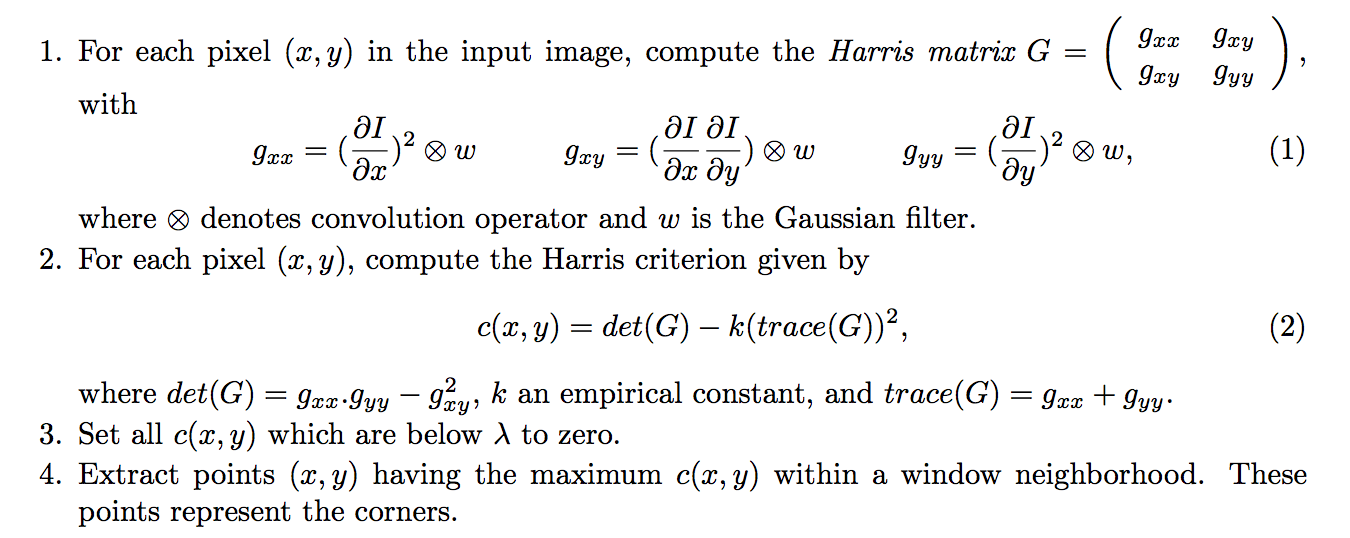 Non Uniform Memory Access (NUMA)
Claude TADONKI – UFF – Niteroi (Brazil) – May 15, 2019
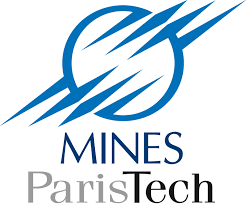 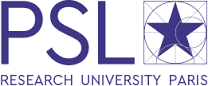 NUMA-aware Corner Detection
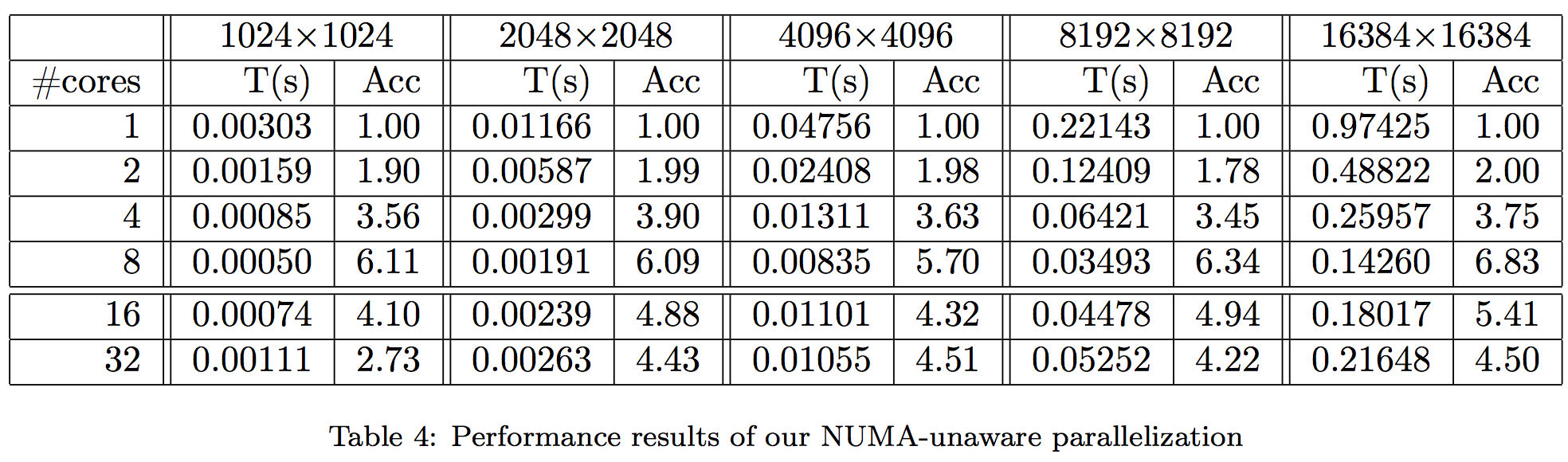 Non Uniform Memory Access (NUMA)
Claude TADONKI – UFF – Niteroi (Brazil) – May 15, 2019
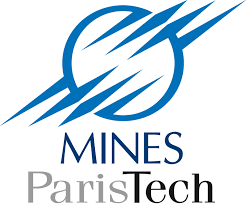 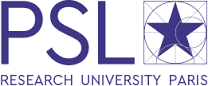 NUMA-aware Corner Detection
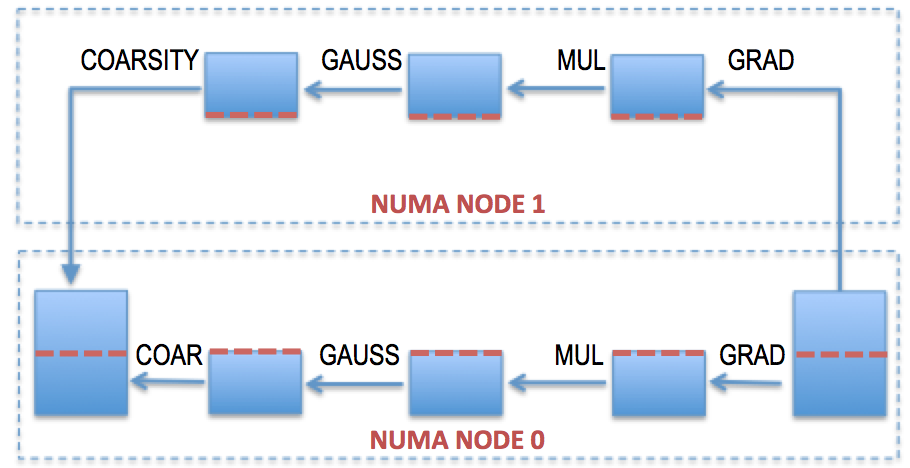 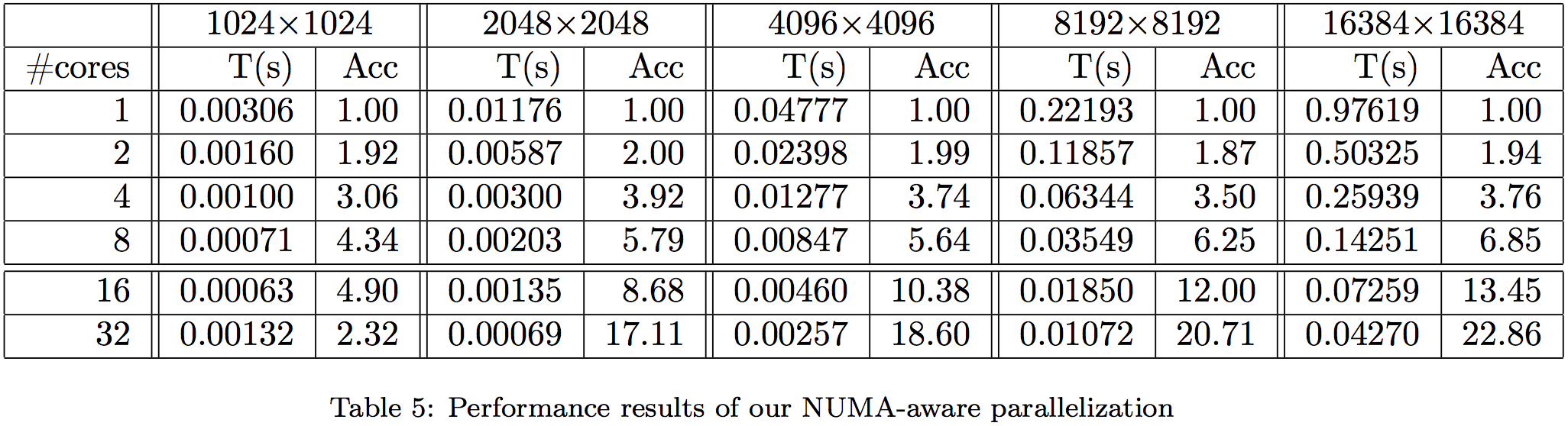 Future Generation Computing Systems (FGCS) 2018
Non Uniform Memory Access (NUMA)
Claude TADONKI – UFF – Niteroi (Brazil) – May 15, 2019
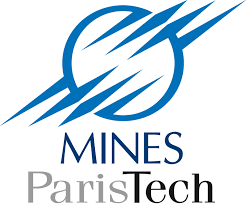 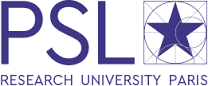 End
Thanks for your attention
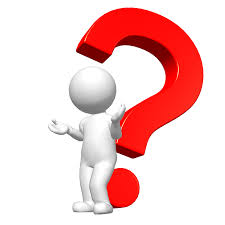 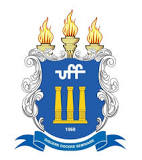 High Performance Computing
Claude TADONKI – UFRJ – Rio de Janeiro (Brazil) – May 13, 2019
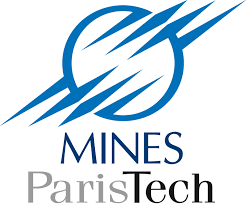 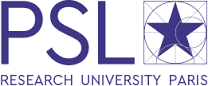